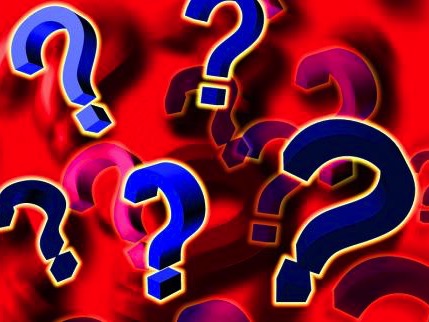 1-2-3
세 가지의 발전적인 질문들
Haddon Robinson의 책, 성경적인 설교, 77-96 (제1판)과 달라스 신학교의 
Don Sunukjian에 의해 발췌.
Dr. Rick Griffith • Singapore Bible College • BibleStudyDownloads.org
27-28, 251
강해 설교 준비 과정
Ramesh Richard의 책, 강해설교의 준비에 기초
본문
설교
5. 청중의 요구에 대한 반응
뇌
발전을 위한 세 가지 질문들
세 가지 
발전적인 질문들
목적을 위한 다리
강해
설교
마음
3.2 해석 아이디어
6 설교 아이디어
7 설교 개요
8 명확함
9 도입/결론
구조
구조
3.1 해석 개요
골격
연구
2 본문 분석
설교
몸
10 메시지 & 설교
1 본문 선택
흰색 글씨는, Haddon Robinson의 책, 성경적 설교 (노트 105)에서 
채택한 10가지 단계를 보여준다.
[Speaker Notes: Cover steps 1-3 on page 27]
강해 개요가 어렵다고 생각하는가?
“우리가 쉽게 하는 모든 것들은 한 때 우리가 어렵게 했던 것들이다.”
—John Best 박사, 헬라어 교수, 달라스 신학교, 1983
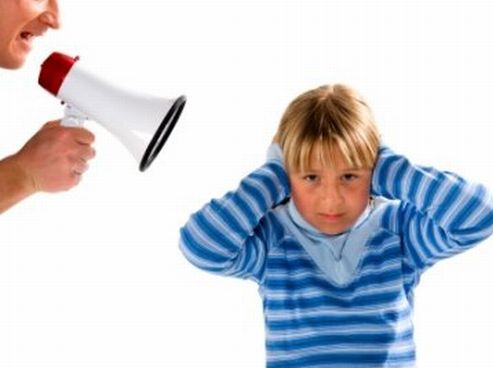 에베소서 6장 4절을 가지고 1-3단계를 진행해 보자!
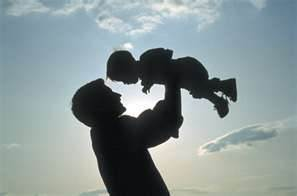 에베소서 6:4
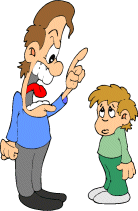 ＂또 아비들아, 너희 자녀를 노엽게 하지 말고 오직 주의 교훈과 훈계로 양육하라." (개역개정).
Καὶ οἱ πατέρες, 
μὴ παροργίζετε τὰ τέκνα ὑμῶν 
ἀλλὰ ἐκτρέφετε αὐτὰ 
	ἐν παιδείᾳ καὶ 
	νουθεσίᾳ κυρίου  (NA27 GNT 1993)
[Speaker Notes: 10.5 & 11.21]
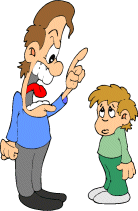 1.  에베소서 6:4 연구
상황: 이 본문 바로 직전에 바울은 무엇을 기록했나?
• 자녀들은 부모에게 복종해야 한다(6:1-3).
• 성도들은 서로 복종해야 한다(5:21–6:9).

목적: 왜 이 구절이 성경에 기록되었나?
• 부모들은 그들의 아이들을 키우는 법을 알아야 한다.
• 아비들은 그들의 아이들에 대해서 엄격한 편이다.

배경: 어떤 역사적 상황이 이 구절을 이해하는 데에 도움이 되는가?
• 1세기 그리스 사회는 아들을 선호했다.
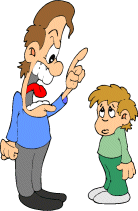 1.  에베소서 6:4 연구
질문들

바울은 이 구절을 누구에게 썼는가?
이 구절은 왜 아비들에게 말하는가?  어미들도 자식을 기르지 않는가?
우리는 자녀들을 어떻게 대하는가?
자녀들을 노엽게 한다는 것의 의미는 무엇인가?
여기에서 의미가 있는 훈계는 어떤 것인가?  
훈계는 교육과 어떻게 다른가?
주의 교훈으로 하는 것의 의미는 무엇인가?
얼마나 오래 아비들은 이렇게 해야 하는가?  여기의 “아비들”에 대한 헬라어는 얼마나 오래 순종해야 하는지를 이해하는 데에 도움이 되는가?
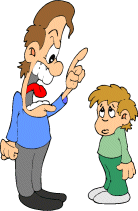 2. 구조 (강해 개요)
I.	부정적: 에베소의 아비들이 자녀들을 길러야 하는 방식은 그들을 노엽게 하지 않는 것이었다(4절 상).
II.	긍정적: 에베소의 아비들이 자녀들을 길러야 하는 방식은 하나님의 방법으로 그들을 지도하는 것이었다(4절 중하).
에베소의 아비들은 자녀들을 훈육해야 한다(4절 중).
에베소의 아비들은 하나님의 방식으로 자녀들을 교훈해야 한다(4절 하).
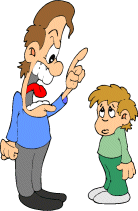 3. CPT (강해 아이디어)
강해 아이디어: 에베소의 아비들이 자녀들을 길러야 하는 방식은 그들을 노엽게 하는 것이 아니라 지도하는 것이었다.
부정적: 에베소의 아비들이 자녀들을 길러야 하는 방식은 그들을 노엽게 하지 않는 것이었다(4절 상).


II.	긍정적: 에베소의 아비들이 자녀들을 길러야 하는 방식은 하나님의 방법으로 그들을 지도하는 것이었다(4절 중하).
[Speaker Notes: 10.9 & 11.22]
단계 3
31
강해 아이디어를 형성하라(CPT)
당신의 강해 개요(EO)의 핵심 요지들(MPs)을 디자인한 후, 그것들을 강해 아이디어(EI)나 또는 본문의 중심 문제 (CPT)에 추가하라.
32
강해 아이디어를 얻는 법
시편 23편 (46쪽)
느 1-2장 (116쪽)
강해아이디어: 의미
강해아이디어: 반응
I. 의미
I. 반응
II. 의미
II. 방법
III. 의미
III. 반응
요 13장 (152쪽)
강해아이디어: 이유
I. 이유
II. 이유
III. 이유
27-28, 251
강해 설교 준비 과정
Ramesh Richard의 책, 강해설교의 준비에 기초
본문
설교
5. 청중의 요구에 대한 반응
뇌
발전을 위한 세 가지 질문들
목적을 위한 다리
강해
설교
마음
3.2 해석 아이디어
6 설교 아이디어
7 설교 개요
8 명확함
9 도입/결론
구조
구조
3.1 해석 개요
골격
연구
2 본문 분석
설교
몸
10 메시지 & 설교
1 본문 선택
흰색 글씨는, Haddon Robinson의 책, 성경적 설교 (노트 105)에서 
채택한 10가지 단계를 보여준다.
[Speaker Notes: Cover steps 1-3 on page 27]
38
제안…
메시지의 주요 아이디어인지 또는 개요 내의 요점 중 하나이든지, 주어진 아이디어나 진술로 할 수 있는 것은 세 가지 뿐이다:
그것을 설명하는 것
그것을 증명하는 것
그것을 적용하는 것
38
“오늘 얼어붙을 것 같아.”
I.	그것을 설명하라.
“무엇을 설명해야 하는가?”에 답하시오.
“오, 30도는 될 것 같은데”
--화씨!
A. 어떤 본문은 스스로 설명한다. 따라서 그 설명을 하면 된다. (예 마가복음 4장)
B. 만약 본문이 그 자체로 설명하지 않는다면. 당신은,
저자가 사람들이 이해할 거라고 가정했다고 생각해야 한다. (예, “물로 거듭남” 요 3:5).
청중들이 설명을 필요로 한다면, 설명하라.
C. 귀납적인 도입/질문은 대답이 필요하다.
38
“오늘 얼어붙을 것 같아.”
I.	그것을 설명하라.
무엇을 설명해야 하는가?”에 답하시오. 
“오, 30도는 될 것 같은데”
--화씨
II.	 그것을 증명하라.
“청중들은 그것을 믿을까?”에 답하라.
“BBC에서 시베리아에 대해서 말했다.”
A. 청중들이 이미 받아들인 것을 증명하지 말라.
B. 성경의, 그리고 현재의 청중들이 필요로 한다면 그것을 증명하라.
C. 성경의 청중들이 그것을 원하지 않았더라도, 현재의 청중들이 원한다면, 그것을 증명하라.
38
II.	 그것을 증명하라(계속해서…)
D. 증명이 요구된다면, 다음의 세 문제 중 하나이다:
1.	그는 연결고리를 보지 않는다.
a.	“아기들을 위해서 할아버지에게 잘 하시오!”
b.	골 1장 – 하나님을 아는 것은 인내를 줄 것이다.
2.	그는 연결고리를 믿지 않는다.
a.	엡 6:1-3–부모를 공경함으로 인한 오래 삶.
b.	고전 7:10–이혼없이 재혼은 없다.
3.	다른 어떤 것은 그에게 더 중요하다.
a.	“용납은 순수함보다 중요하다.”
b.	“직업을 갖는 것은 정직함보다 중요하다.”
39
“오늘 얼어붙을 것 같아.”
I.	그것을 설명하라.
무엇을 설명해야 하는가?”에 답하시오. 
“오, 30도는 될 것 같은데”
--화씨!
II.	 그것을 증명하라.
“청중들은 그것을 믿을까?”에 답하라.
“BBC에서 시베리아에 대해서 말했다.”
III. 그것을 적용하라.
“그래서 무엇? 실생활에서 그건 어디에 나타나야 해?”라는 질문에 답하라.
“시베리아를 여행한다면, 두꺼운 외투를 가져가라.”
39
III. 그것을 적용하라 (계속해서…)
A. 성경 저자는 자신의 생각이나 진술을 적용할 것이다.
B. 만약 그가 적용하지 않는다면, 당신은 그렇게 해야 한다.
C. 우리의 설교 목적은 지식이 아니라 행동이다.
1.	지식만으로는 우리를 교만하게 한다(고전 8:1상).
2.	사랑을 더한 지식이 우리를 돕는다(고전 8:1하).
D. 적절한 적용은 두 가지 요소를 가지고 있다:
1.	유효한 원칙은 무엇인가? (해석학)
2.	구체적이고 확산되는 적용은 무엇인가? (사례들)
“아비들아, 자녀들을 노엽게 하지 말라.”
“어미들아, 남편을 도와서 자녀들을 노엽게 하지 않게 하라.”
39
적용의 두 부분
= 원칙 + 사례
원칙(추상적)
가난한 자에게 일을 주라
몸
&
피
몸
&
피
실제 삶의 예
교구원의 실제 삶
곡식의 가장자리를 베지 말라
집안 일을 위해 거지를 고용하라
사례(구체적)
21세기 상황
성경 상황
발전적인 질문들의 요약
39
Black
이 프레젠테이션을 무료로 취하십시오
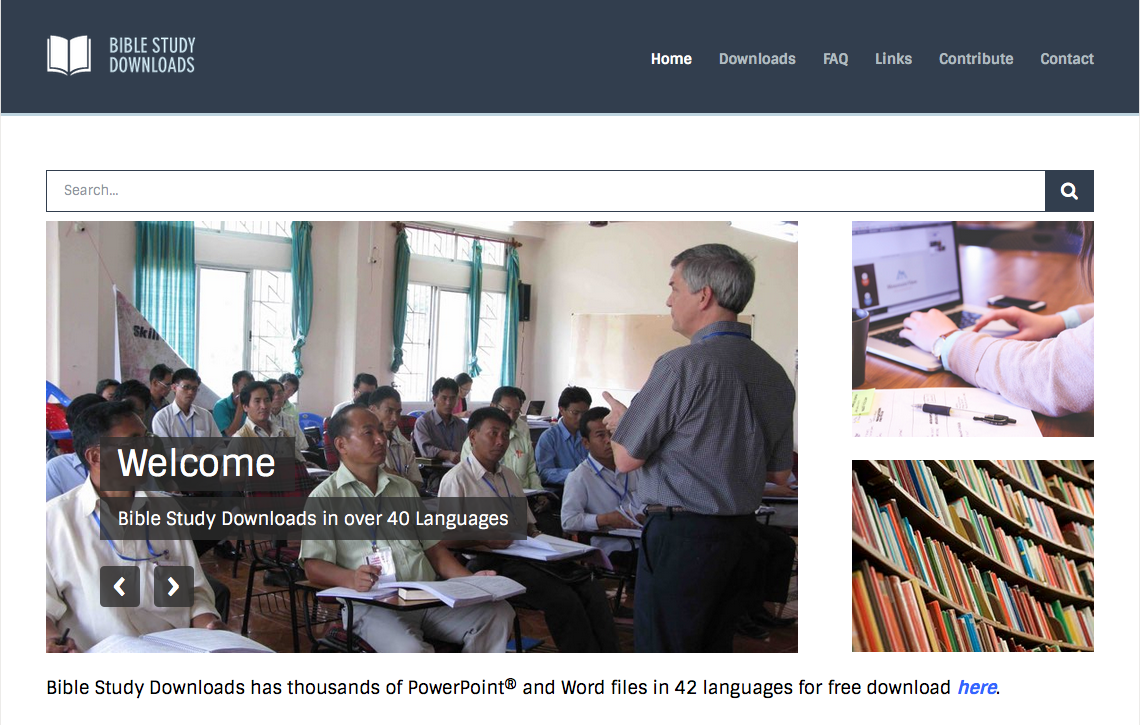 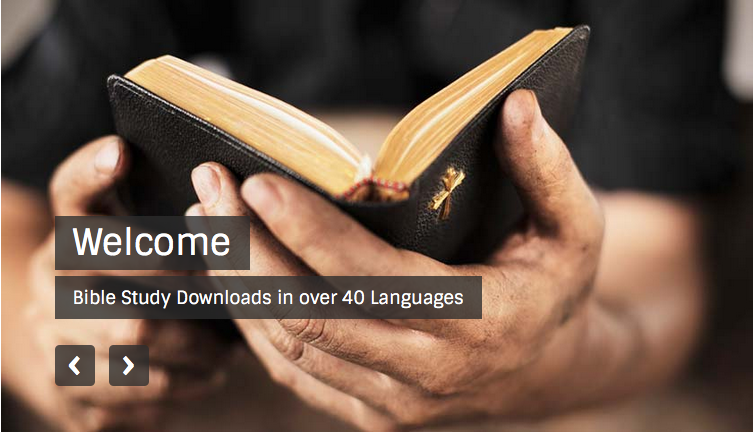 설교 (설교학) 링크는 BibleStudyDownloads.org
[Speaker Notes: Preaching (pr)
Homiletics]